”They Treat Me Differently Now”Two Disparate Responses to In-Hospital Substance Use
Johanna Sluser, NP & Taylor Baisey, MPH
November 15, 2024
[Speaker Notes: [20s] - JS

Script:
Name, pronouns, role
Johanna, she/her, I am a nurse practitioner at UCSF and work on our addiction consult service, also known as ACT or the Addiction Care Team at San Francisco General Hospital
Taylor
The title of our presentation is “The Treat Me Differently Now:” Two Disparate Responses to In-Hospital Substance Use.]
Disclosures
We have no financial or conflict of interest disclosures.
Details of these cases have been changed to protect their identities.
[Speaker Notes: [10s] - JS]
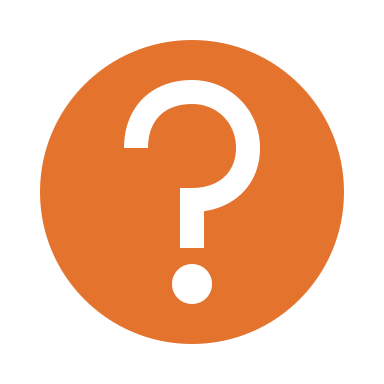 Have you encountered in-hospital substance use (IHSU)?
[Speaker Notes: [30s] - JS

Script: 
Show of hands – who here has encountered in-hospital or in-clinic substance use?
Based on the hands in the room, it's clearly something we encounter often, and I'm sure many of us wonder how to respond - I know this is something I still struggle with.]
Compare and contrast two disparate responses to IHSU in our hospital.
Goals & Objectives
Empower you to apply a patient-centered response to IHSU at your institution.
1
2
[Speaker Notes: [45s] – TB?

Script:
Our goals for today are to:
1) Compare and contrast two disparate responses to IHSU in our hospital, and
2) Empower you to use a patient-centered response to IHSU at your institution.]
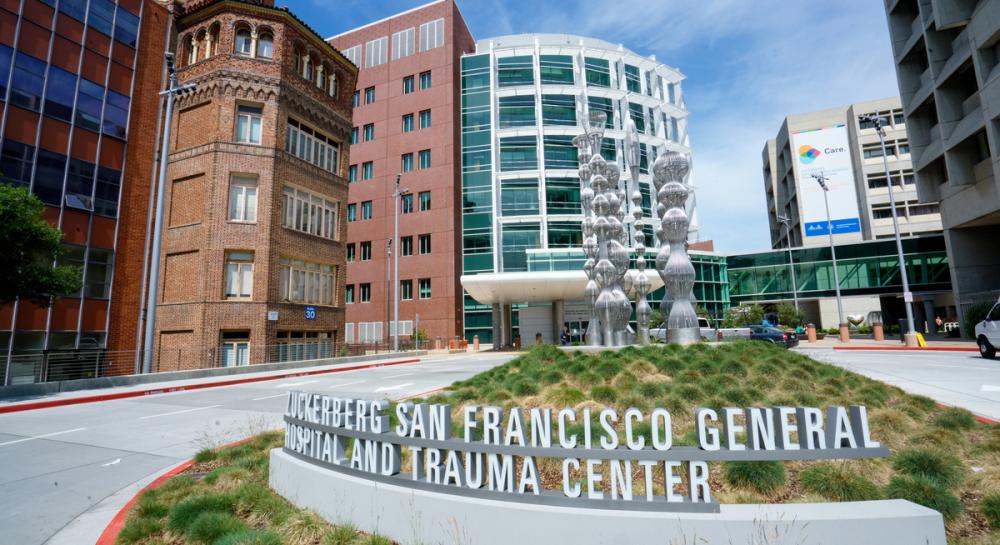 Background
>40% of people who use drugs use substances during hospitalization
Negative outcomes
Lack of policies 
Security disproportionately applied to Black patients and visitors
[Speaker Notes: [60s] - TB

Script:
First, let’s review the evidence.
We know that over 40% of people who use drugs use substances during a hospitalization 
to address undertreated withdrawal, cravings, pain, and boredom.
In-hospital substance use is associated with self-directed discharges, 30-day readmissions, morbidity, and mortality.
We also know that there is a lack of national guidance and hospital policies on how to respond to IHSU.
Not having a policy leaves room for subjective and potentially stigmatizing and biased responses by staff.
There is no data on racial inequities within in-hospital substance use. However, we do know that hospital security, a common response to IHSU, is disproportionately applied to Black patients and their visitors, leaving room for systemic racism to harm patients of color in responses to IHSU.
This all means that patient-centered IHSU policies may prevent harmful and potentially discriminatory responses.


REFERENCES:
Parmar GS, Hayashi K, Nolan S, et al. Non-Medical Prescription Opioid Use And In-Hospital Illicit Drug Use Among People Who Use Drugs. Drug Alcohol Rev. 2021;40(6):959-963. doi:10.1111/dar.13246
Grewal HK, Ti L, Hayashi K, Dobrer S, Wood E, Kerr T. Illicit Drug Use In Acute Care Settings. Drug Alcohol Rev. 2015;34(5):499-502. doi:10.1111/dar.12270
Eaton EF, Westfall AO, McClesky B, et al. In-Hospital Illicit Drug Use and Patient-Directed Discharge: Barriers to Care for Patients With Injection-Related Infections. Open Forum Infect Dis. 2020;7(3):ofaa074. doi:10.1093/ofid/ofaa074
Fanucchi LC, Lofwall MR, Nuzzo PA, Walsh SL. In-hospital illicit drug use, substance use disorders, and acceptance of residential treatment in a prospective pilot needs assessment of hospitalized adults with severe infections from injecting drugs. J Subst Abuse Treat. 2018;92:64-69. doi:10.1016/j.jsat.2018.06.011
McNeil R, Small W, Wood E, Kerr T. Hospitals as a ‘risk environment’: An ethno-epidemiological study of voluntary and involuntary discharge from hospital against medical advice among people who inject drugs. Social Science & Medicine. 2014;105:59-66. doi:10.1016/j.socscimed.2014.01.010 
Martin M, Snyder HR, Otway G, Holpit L, Day LW, Seidman D. In-hospital Substance Use Policies: An Opportunity to Advance Equity, Reduce Stigma, and Offer Evidence-based Addiction Care. Journal of Addiction Medicine. 2023;17(1):10. doi:10.1097/ADM.0000000000001046 
Strike C, Robinson S, Guta A, et al. Illicit drug use while admitted to hospital: Patient and health care provider perspectives. Davidson P, ed. PLoS ONE. 2020;15(3):e0229713. doi:10.1371/journal.pone.0229713
Priest KC, Englander H, McCarty D. Hospital policies for opioid use disorder treatment: A policy content analysis and environmental scan checklist. General Hospital Psychiatry. 2021;70:18-24. doi:10.1016/j.genhosppsych.2021.02.007
Valtis YK, Stevenson KE, Murphy EM, et al. Race and Ethnicity and the Utilization of Security Responses in a Hospital Setting. J Gen Intern Med. 2023;38(1):30-35. doi:10.1007/s11606-022-07525-1
Green CR, McCullough WR, Hawley JD. Visiting Black Patients: Racial Disparities in Security Standby Requests. J Natl Med Assoc. 2018;110(1):37-43. doi:10.1016/j.jnma.2017.10.009]
Clinical concern for IHSU
Patient-Centered IHSU Policy
Interdisciplinary discussion
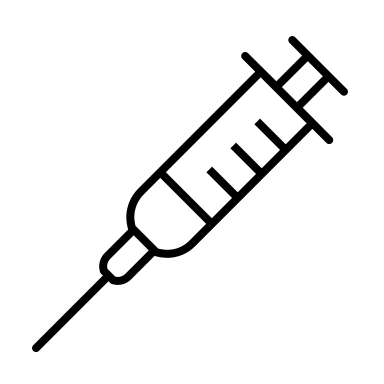 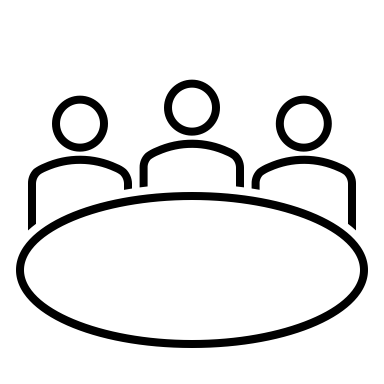 Dispose or store
*Security/Sheriff last resort
Restrictions if needed
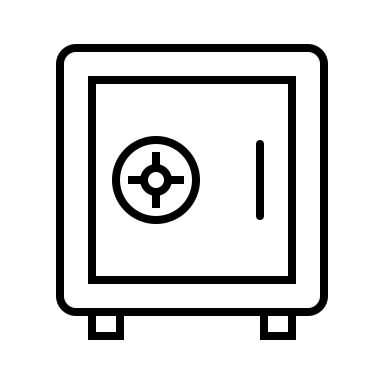 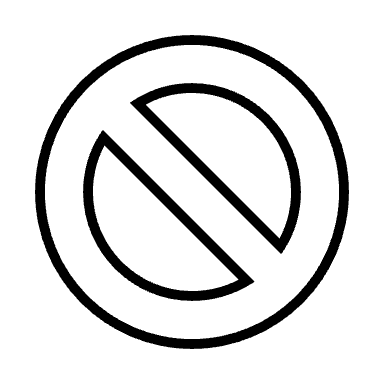 [Speaker Notes: [60s] - TB 

Script:
For context, SF General is a safety-net, Trauma 1 hospital in San Francisco and serves many patients who are unhoused and/or have SUDs. 

Our hospital has a patient-centered policy, which…
does not permit substance use in the hospital. 
However, if it does happen, the initial recommended response is an open conversation between the bedside nurse, primary team, patient, and other care team members about services the hospital can offer to help the patient feel better, e.g., start/increase withdrawal dose medications. 
Patients can either dispose of or securely store substances/supplies until discharge.

Finally, involving sheriff deputies is a last resort for cases with immediate threats to patient and staff safety. 
Although these are the guidelines, the policy recognizes that each patient and case is different and allows flexibility.
This policy should have been applied in both cases.

4:50

CHANGE SHERIFF TO POSSIBLE RESPONSES, ADD SHERIFF BOX TO THE SIDE]
Case #1: Lisa39 y/o woman
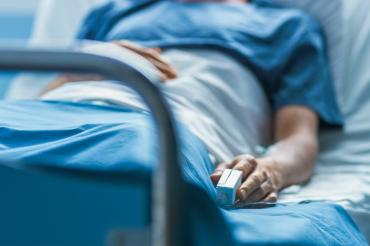 Opioid use disorder (fentanyl) + cocaine use disorder
6-month hospitalization for necrotizing fasciitis, above-knee amputations
ACT starts buprenorphine
[Speaker Notes: JS
Now let’s look at the first case where our policy was not followed. 
Lisa is a 39-year-old woman with a severe opioid use disorder and moderate cocaine use disorder. Prior to her hospitalization, she smoked several grams of fentanyl a day as well as cocaine.

She was hospitalized for 6 months for complications of necrotizing fasciitis, and was critically ill for the first few months. She underwent bilateral above the knee amputations and started dialysis, and she had significant wound care needs.

Our Addiction Care Team was consulted, and worked with her for several weeks to start buprenorphine. Once her dose was stabilized, our team signed off.]
Case #1: Lisa, Event #1
Event #1: 
RN finds patient unresponsive, 
respiratory rate of 6, pinpoint pupils
Result:
Patient states she did not use. Feels shamed, upset partner blamed for overdose. 
Mistrust of care team
Response:
RN gives naloxone, obtains Utox, staff accuse partner of bringing in substances
[Speaker Notes: [45s] - JS

Script:
Two weeks after ACT signed off, Lisa’s nurse finds her unresponsive in bed. Her respiratory rate is 6 and her pupils pinpoint.
Naloxone is administered, and a u-tox is obtained from her catheter – it shows fentanyl and cocaine. Her partner is accused of bringing in substances.
Lisa responds by saying she did not use substances in the hospital. She feels shamed by staff and upset that her partner was blamed for her overdose. 
This leads to mutual mistrust between Lisa and her care team. 


6:30]
Case #1: Lisa, Event #2, a week later
Event #2: 
RN finds patient sedated with lighter and pipe, patient responsive
Result:
Patient feels mistreated, discloses IHSU to ACT. ACT starts methadone
Response:
Utox obtained without consent, visitor restrictions, 
ACT consult
[Speaker Notes: [45s] - JS

Script:
One week later, there’s another event concerning for IHSU. Her nurse discovers her in bed with a lighter and pipe. She’s sedated, but is responsive. Another UTOX is obtained without her consent, and the results are unchanged from the prior one.

Her visitor privileges are restricted, and at this point ACT is re-consulted and meets with Lisa again. 
Lisa expresses feeling shamed and embarrassed about her treatment in the hospital, and notes that “They’re treating her differently now”, and treating her with suspicion and mistrust. 

She discloses to ACT that she was using fentanyl and cocaine, and shares that she has continued to have cravings on buprenorphine, and would now like to try methadone.

We continue to work with Lisa throughout her hospitalization and stabilize her methadone dose. There are no further episodes concerning for IHSU.

7:25]
Case #2: Kim47 y/o woman
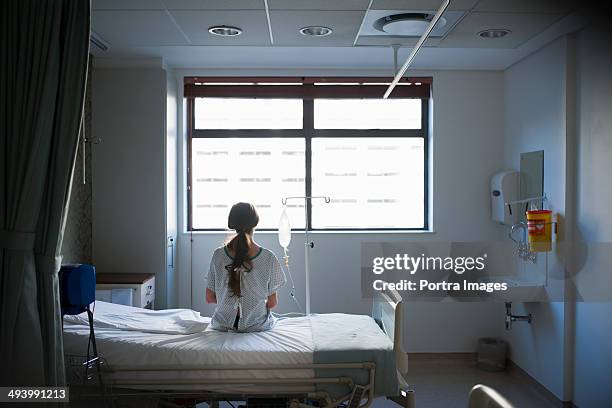 Opioid use disorder (fentanyl) + methamphetamine use disorder
Hospitalized for non-healing leg wounds, cellulitis
ACT starts methadone
Titration slow due to sedation
[Speaker Notes: [30s] - JS

Script:
Now, we'll look at a case where the policy was followed and staff responded in a collaborative way.
Kim is a 48-year-old woman with severe OUD and methamphetamine use disorders. She is admitted with non-healing lower extremity wounds complicated by recurring cellulitis.
ACT is consulted, and Kim shares she’s been significantly reducing her use of fentanyl to 0.5g/day, and wants to try to keep her methadone dose low. Our team starts her on methadone, but we need to titrate slowly due to ongoing sedation at peak checks, 4 hours after administration.]
Case #2: Kim
Event: 
Found in bed on ACT rounds sedated, holding foil, powder, lighter
Result:
Patient discloses ongoing cravings, loneliness, shame. Requests drug disposal. Advocates for methadone increase
Response:
ACT organizes interdisciplinary meeting with patient to discuss IHSU
[Speaker Notes: [45s] - JS

Script:
8 days into her hospitalization, ACT visits her in the morning for a methadone peak check. She was sedated, and had a lighter and foil in hand. Her respiratory rate was 12, and naloxone was not required.
Our team notified her nurse and primary MD, and we held an interdisciplinary meeting with Kim later in the day to learn how we could better support her in the hospital.
She shared that she had felt afraid of judgment if she disclosed cravings, and also described strong feelings of loneliness and isolation in the hospital. 
She requested that we dispose of her substances and supplies, and she advocated to increase her dose. We continued to work with her on subsequent hospitalizations as well. She has since connected with an OTP.]
​Case #1: 
Policy not applied
​Case #2: 
Policy applied
Mutual mistrust 
Shame, stigma, mistreatment
2nd IHSU event
Violated autonomy
Prioritized patient safety & care 
Open dialogue & decision-making 
Trust between patient, primary team, ACT
[Speaker Notes: [60s] -TB

Script:
Let’s look at the impacts of these two responses to IHSU side by side.
In the first case, we saw Lisa use drugs in the hospital and staff respond punitively. 
This resulted in mutual distrust between Lisa and her care team, Lisa’s autonomy being violated with an involuntary urinary drug screen, Lisa feeling shamed, stigmatized, and mistreated, and, ultimately, a second IHSU event. 
It was not until ACT initiated a non-judgmental, collaborative response that Lisa felt comfortable sharing her story and adjusting her medication. 
In the second case, we saw Kim use drugs in the hospital and staff respond collaboratively. 
Here we saw staff prioritize Kim’s safety and care.
This resulted in an open dialogue and collaborative decision-making between Kim, her primary team, and ACT, which thereby built mutual trust between all involved.]
Key Takeaways
Punitive responses can reinforce stigma, erode trust between patients and staff, and derail patient treatment goals.
Patient-centered responses can build collaboration, prioritize safety, and reveal unmet patient needs.
Need for research on best practices and impacts IHSU policies, particularly racial inequities.
[Speaker Notes: [60s] - TB

Script:
What does this all mean?
We hope that these cases illustrate the very disparate experiences and outcomes dependent on whether we adopt a punitive versus patient centered response to IHSU. 
Punitive reactions can reinforce stigma, erode trust between patients and staff, and derail patient treatment goals.
On the other hand, patient-centered responses can build collaboration, prioritize safety, and reveal unmet patient needs. 
Lastly, research on the impact of different IHSU policies does not exist, and there is a great need for studies evaluating best practices for creating and implementing policies. 
We hope that you consider these cases and the experiences of our patients next time you encounter IHSU.]
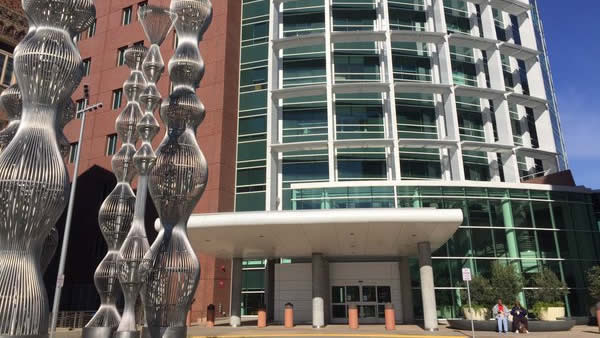 Our other study team members, Marlene Martin, Paula Lum, and Leslie Suen

"Lisa" and "Kim", who allowed us to share their experiences

San Francisco General's Addiction Care Team
Special thanks to:
[Speaker Notes: [10s] – TB


11:16

POTENTIAL QUESTIONS:
HOW TO RESPOND IN ED, OTHER DEPTS
FUTURE RESEARCH]